The Solid Foundation Stands
2 Timothy 2:14-21
2 Timothy 2:14-21 (14-17)
14 Of these things put them in remembrance, charging them before the Lord that they strive not about words to no profit, but to the subverting of the hearers.
15 Study to shew thyself approved unto God, a workman that needeth not to be ashamed, rightly dividing the word of truth.
16 But shun profane and vain babblings: for they will increase unto more ungodliness.
17 And their word will eat as doth a canker: of whom is Hymenaeus and Philetus;
2
[Speaker Notes: 2 Timothy 2:14-21 
14 Of these things put them in remembrance, charging them before the Lord that they strive not about words to no profit, but to the subverting of the hearers.
 15 Study to shew thyself approved unto God, a workman that needeth not to be ashamed, rightly dividing the word of truth.
 16 But shun profane and vain babblings: for they will increase unto more ungodliness.
 17 And their word will eat as doth a canker: of whom is Hymenaeus and Philetus; {canker: or, gangrene}
 18 Who concerning the truth have erred, saying that the resurrection is past already; and overthrow the faith of some.
 19 Nevertheless the foundation of God standeth sure, having this seal, The Lord knoweth them that are his. And, Let every one that nameth the name of Christ depart from iniquity. {sure: or, steady}
 20 But in a great house there are not only vessels of gold and of silver, but also of wood and of earth; and some to honour, and some to dishonour.
 21 If a man therefore purge himself from these, he shall be a vessel unto honour, sanctified, and meet for the master's use, and prepared unto every good work.
 (KJV)]
2 Timothy 2:14-21 (18-20)
18 Who concerning the truth have erred, saying that the resurrection is past already; and overthrow the faith of some.
19 Nevertheless the foundation of God standeth sure, having this seal, The Lord knoweth them that are his. And, Let every one that nameth the name of Christ depart from iniquity.
20 But in a great house there are not only vessels of gold and of silver, but also of wood and of earth; and some to honour, and some to dishonour.
3
[Speaker Notes: 2 Timothy 2:14-21 
 14 Of these things put them in remembrance, charging them before the Lord that they strive not about words to no profit, but to the subverting of the hearers.
 15 Study to shew thyself approved unto God, a workman that needeth not to be ashamed, rightly dividing the word of truth.
 16 But shun profane and vain babblings: for they will increase unto more ungodliness.
 17 And their word will eat as doth a canker: of whom is Hymenaeus and Philetus; {canker: or, gangrene}
 18 Who concerning the truth have erred, saying that the resurrection is past already; and overthrow the faith of some.
 19 Nevertheless the foundation of God standeth sure, having this seal, The Lord knoweth them that are his. And, Let every one that nameth the name of Christ depart from iniquity. {sure: or, steady}
 20 But in a great house there are not only vessels of gold and of silver, but also of wood and of earth; and some to honour, and some to dishonour.
 21 If a man therefore purge himself from these, he shall be a vessel unto honour, sanctified, and meet for the master's use, and prepared unto every good work.
 (KJV)]
2 Timothy 2:14-21 (21)
21 If a man therefore purge himself from these, he shall be a vessel unto honour, sanctified, and meet for the master’s use, and prepared unto every good work.
4
[Speaker Notes: 2 Timothy 2:14-21 
 14 Of these things put them in remembrance, charging them before the Lord that they strive not about words to no profit, but to the subverting of the hearers.
 15 Study to shew thyself approved unto God, a workman that needeth not to be ashamed, rightly dividing the word of truth.
 16 But shun profane and vain babblings: for they will increase unto more ungodliness.
 17 And their word will eat as doth a canker: of whom is Hymenaeus and Philetus; {canker: or, gangrene}
 18 Who concerning the truth have erred, saying that the resurrection is past already; and overthrow the faith of some.
 19 Nevertheless the foundation of God standeth sure, having this seal, The Lord knoweth them that are his. And, Let every one that nameth the name of Christ depart from iniquity. {sure: or, steady}
 20 But in a great house there are not only vessels of gold and of silver, but also of wood and of earth; and some to honour, and some to dishonour.
 21 If a man therefore purge himself from these, he shall be a vessel unto honour, sanctified, and meet for the master's use, and prepared unto every good work.
 (KJV)]
Paul Tells Timothy of  Disappointments With Brethren He Dealt With
Hymenaeus and Philetus – vs. 17-18
Demas – 2 Timothy 4:10
Alexander and others
2 Timothy 4:14-16; cf. 1 Timothy 1:20
2 Timothy 4:3-4
5
[Speaker Notes: 2 Timothy 2:16-18 KJV 16 But shun profane and vain babblings: for they will increase unto more ungodliness. 17 And their word will eat as doth a canker: of whom is Hymenaeus and Philetus; {canker: or, gangrene} 18 Who concerning the truth have erred, saying that the resurrection is past already; and overthrow the faith of some.

2 Timothy 4:10 KJV 10 For Demas hath forsaken me, having loved this present world, and is departed unto Thessalonica; Crescens to Galatia, Titus unto Dalmatia.

2 Timothy 4:14-16 KJV 14 Alexander the coppersmith did me much evil: the Lord reward him according to his works: 15 Of whom be thou ware also; for he hath greatly withstood our words. 16 At my first answer no man stood with me, but all men forsook me: I pray God that it may not be laid to their charge.
1 Timothy 1:19-20 KJV 19 Holding faith, and a good conscience; which some having put away concerning faith have made shipwreck: 20 Of whom is Hymenaeus and Alexander; whom I have delivered unto Satan, that they may learn not to blaspheme.
2 Timothy 4:3-4 KJV 3 For the time will come when they will not endure sound doctrine; but after their own lusts shall they heap to themselves teachers, having itching ears; 4 And they shall turn away their ears from the truth, and shall be turned unto fables.]
Introduction
2 Timothy 2:14-21
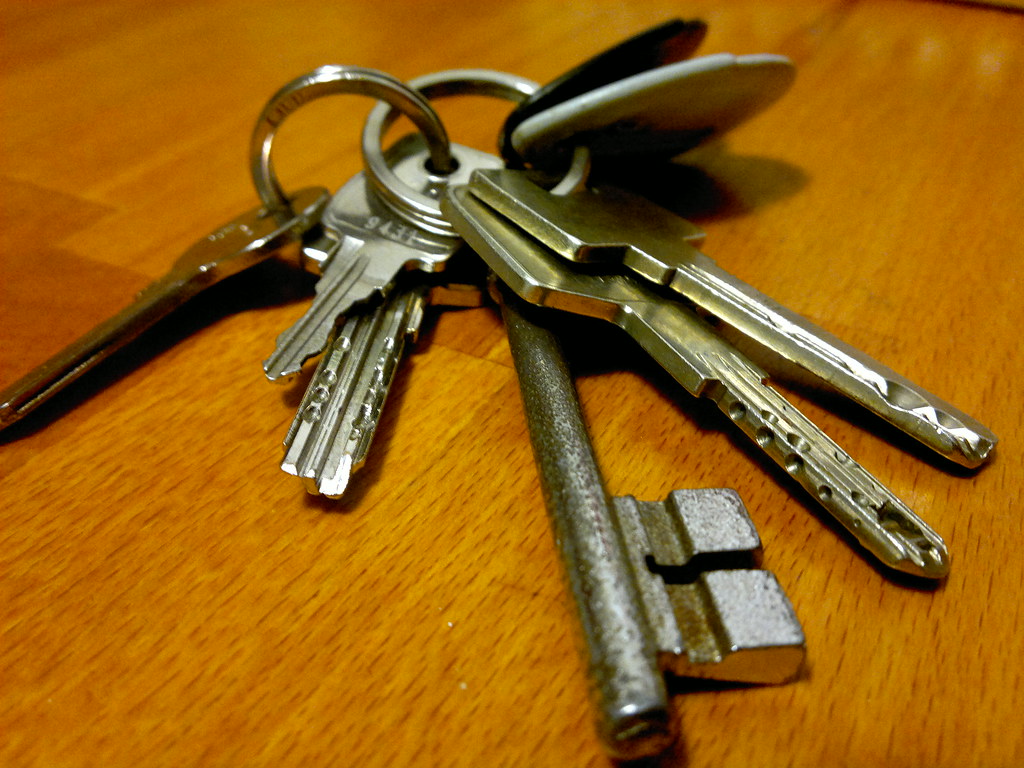 Paul prepares Timothy for disappoints that  arise when brethren fail, and he assures him that come what may…
The foundation of God still stands (19)
God’s house is still great (20)
Salvation is individual still (21)
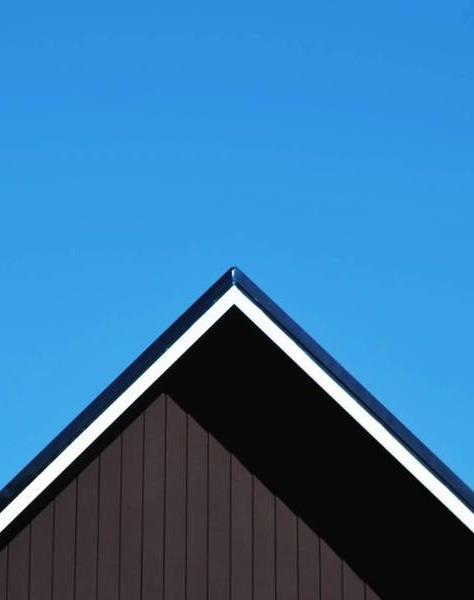 6
This Photo by Unknown Author is licensed under CC BY-SA
[Speaker Notes: 2 Timothy 2 
 14 Of these things put them in remembrance, charging them before the Lord that they strive not about words to no profit, but to the subverting of the hearers.
 15 Study to shew thyself approved unto God, a workman that needeth not to be ashamed, rightly dividing the word of truth.
 16 But shun profane and vain babblings: for they will increase unto more ungodliness.
 17 And their word will eat as doth a canker: of whom is Hymenaeus and Philetus; {canker: or, gangrene}
 18 Who concerning the truth have erred, saying that the resurrection is past already; and overthrow the faith of some.
 19 Nevertheless the foundation of God standeth sure, having this seal, The Lord knoweth them that are his. And, Let every one that nameth the name of Christ depart from iniquity. {sure: or, steady}
 20 But in a great house there are not only vessels of gold and of silver, but also of wood and of earth; and some to honour, and some to dishonour.
 21 If a man therefore purge himself from these, he shall be a vessel unto honour, sanctified, and meet for the master's use, and prepared unto every good work.
 (KJV)]
God’s Foundation Is Solid (19)
This foundation is stronger than any other – It is Solid, Sure and Stands! 
 This foundation is the “rock” of Christs’ teaching – 1 Corinthians 3:11
Acts 4:10-12; Matthew 7:24-27
This foundation includes the revelations He gave to His apostles that we must heed and obey – Ephesians 2:20; Luke 10:16
7
[Speaker Notes: 2 Timothy 2:19 KJV 19 Nevertheless the foundation of God standeth sure, having this seal, The Lord knoweth them that are his. And, Let every one that nameth the name of Christ depart from iniquity.
2 Timothy 2:19 NKJV 19 Nevertheless the solid foundation of God stands, having this seal: "The Lord knows those who are His," and, "Let everyone who names the name of Christ depart from iniquity.“

1 Corinthians 3:11 KJV 11 For other foundation can no man lay than that is laid, which is Jesus Christ.
Acts 4:10-12 KJV 10 Be it known unto you all, and to all the people of Israel, that by the name of Jesus Christ of Nazareth, whom ye crucified, whom God raised from the dead, even by him doth this man stand here before you whole. 11 This is the stone which was set at nought of you builders, which is become the head of the corner. 12 Neither is there salvation in any other: for there is none other name under heaven given among men, whereby we must be saved.

Matthew 7:24-27 KJV 24 Therefore whosoever heareth these sayings of mine, and doeth them, I will liken him unto a wise man, which built his house upon a rock: 25 And the rain descended, and the floods came, and the winds blew, and beat upon that house; and it fell not: for it was founded upon a rock. 26 And every one that heareth these sayings of mine, and doeth them not, shall be likened unto a foolish man, which built his house upon the sand: 27 And the rain descended, and the floods came, and the winds blew, and beat upon that house; and it fell: and great was the fall of it.

Ephesians 2:20 KJV 20 And are built upon the foundation of the apostles and prophets, Jesus Christ himself being the chief corner stone;
Luke 10:16 KJV 16 He that heareth you heareth me; and he that despiseth you despiseth me; and he that despiseth me despiseth him that sent me.]
God’s Foundation Still Solid (19)
This foundation is stronger than any other – It is Solid, Sure and Stands! 
 His gospel is STILL true – 1 Peter 1:23-25
The plan of Salvation
The pattern of work, worship and organization
The purpose of the church
The pure standard of living in this world
His “seal” (guarantee) is not broken – vs. 19
He STILL knows His own – John 10:27-29
He stands by those who “depart from iniquity”!
How does God and His Son know us?
8
[Speaker Notes: 2 Timothy 2:19 KJV 19 Nevertheless the foundation of God standeth sure, having this seal, The Lord knoweth them that are his. And, Let every one that nameth the name of Christ depart from iniquity.
2 Timothy 2:19 NKJV 19 Nevertheless the solid foundation of God stands, having this seal: "The Lord knows those who are His," and, "Let everyone who names the name of Christ depart from iniquity.“

1 Peter 1:23-25 KJV 23 Being born again, not of corruptible seed, but of incorruptible, by the word of God, which liveth and abideth for ever. 24 For all flesh is as grass, and all the glory of man as the flower of grass. The grass withereth, and the flower thereof falleth away: 25 But the word of the Lord endureth for ever. And this is the word which by the gospel is preached unto you.

John 10:27-29 KJV 27 My sheep hear my voice, and I know them, and they follow me: 28 And I give unto them eternal life; and they shall never perish, neither shall any man pluck them out of my hand. 29 My Father, which gave them me, is greater than all; and no man is able to pluck them out of my Father's hand.]
God’s House Is Still Great (20)
Great despite the dishonorable vessels in it!
cf. 1 Corinthians 3:11-14
In these dishonorable vessels can be found…
All the evils of society
All the rotten and sinful attitudes of society
All the meanness and evil intentions of society
Great because of the honorable vessels in it
As a healthy organ that demands little attention
As a well tuned engine, often taken for granted
Like precious metal when tried and proven by fire, will be there when duty calls!
What kind of vessel are we in God’s house?
9
[Speaker Notes: 2 Timothy 2:20 KJV 20 But in a great house there are not only vessels of gold and of silver, but also of wood and of earth; and some to honour, and some to dishonour.
2 Timothy 2:20 NKJV 20 But in a great house there are not only vessels of gold and silver, but also of wood and clay, some for honor and some for dishonor.

1 Corinthians 3:11-14 NKJV 11 For no other foundation can anyone lay than that which is laid, which is Jesus Christ. 12 Now if anyone builds on this foundation with gold, silver, precious stones, wood, hay, straw, 13 each one's work will become clear; for the Day will declare it, because it will be revealed by fire; and the fire will test each one's work, of what sort it is. 14 If anyone's work which he has built on it endures, he will receive a reward.]
God’s Salvation Is Still Personal (21)
“…if anyone cleanses himself,…he will be a vessel for honor” – vs. 21, KJV
“…I write so that you may know how you ought to conduct yourself in the house of God…” – 1 Timothy 3:15, 
“neither be partaker of other men’s sins: keep thyself pure” – 1 Timothy 5:22, KJV 
“Be diligent to present yourself approved to God” - 2 Timothy 2:15, NKJV
10
[Speaker Notes: 2 Timothy 2:21 KJV 21 If a man therefore purge himself from these, he shall be a vessel unto honour, sanctified, and meet for the master's use, and prepared unto every good work.
2 Timothy 2:21 NKJV 21 Therefore if anyone cleanses himself from the latter, he will be a vessel for honor, sanctified and useful for the Master, prepared for every good work.
2 Timothy 2:21 ASV 21 If a man therefore purge himself from these, he shall be a vessel unto honor, sanctified, meet for the master's use, prepared unto every good work.

1 Timothy 3:15 NKJV 15 but if I am delayed, I write so that you may know how you ought to conduct yourself in the house of God, which is the church of the living God, the pillar and ground of the truth.
1 Timothy 3:15 ASV 15 but if I tarry long, that thou mayest know how men ought to behave themselves in the house of God, which is the church of the living God, the pillar and ground of the truth.

1 Timothy 5:22 KJV 22 Lay hands suddenly on no man, neither be partaker of other men's sins: keep thyself pure.
1 Timothy 5:22 NKJV 22 Do not lay hands on anyone hastily, nor share in other people's sins; keep yourself pure.
1 Timothy 5:22 ASV 22 Lay hands hastily on no man, neither be partaker of other men's sins: keep thyself pure.

2 Timothy 2:15 KJV 15 Study to shew thyself approved unto God, a workman that needeth not to be ashamed, rightly dividing the word of truth.
2 Timothy 2:15 NKJV 15 Be diligent to present yourself approved to God, a worker who does not need to be ashamed, rightly dividing the word of truth.]
God’s Salvation Is Still Personal (21)
“…if anyone cleanses himself,…he will be a vessel for honor” – vs. 21, KJV
“...every part does its share…”
Ephesians 4:16, NKJV
“For we must all appear before the judgment seat of Christ, that each one may receive the things done in the body, according to what he has done, whether good or bad”
Ephesians 4:16, NKJV
How will YOU and I be judged?
11
[Speaker Notes: 2 Timothy 2:21 KJV 21 If a man therefore purge himself from these, he shall be a vessel unto honour, sanctified, and meet for the master's use, and prepared unto every good work.
2 Timothy 2:21 NKJV 21 Therefore if anyone cleanses himself from the latter, he will be a vessel for honor, sanctified and useful for the Master, prepared for every good work.
2 Timothy 2:21 ASV 21 If a man therefore purge himself from these, he shall be a vessel unto honor, sanctified, meet for the master's use, prepared unto every good work.

Ephesians 4:16 KJV 16 From whom the whole body fitly joined together and compacted by that which every joint supplieth, according to the effectual working in the measure of every part, maketh increase of the body unto the edifying of itself in love
Ephesians 4:16 NKJV 16 from whom the whole body, joined and knit together by what every joint supplies, according to the effective working by which every part does its share, causes growth of the body for the edifying of itself in love.

2 Corinthians 5:10 NKJV 10 For we must all appear before the judgment seat of Christ, that each one may receive the things done in the body, according to what he has done, whether good or bad.]
Summary – 2 Timothy 2:19-21
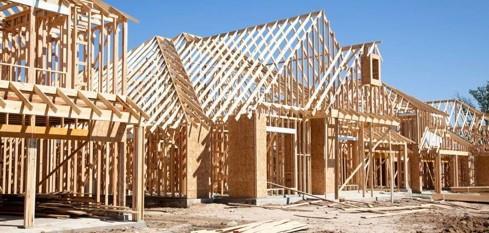 God’s foundation is still solid!
God’s house is still great!
God’s salvation is still personal!
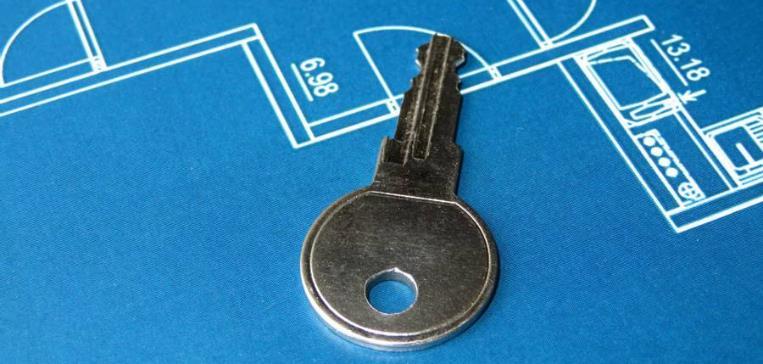 12
Despite the Vessels of Dishonor!
[Speaker Notes: 2 Timothy 2 
 14 Of these things put them in remembrance, charging them before the Lord that they strive not about words to no profit, but to the subverting of the hearers.
 15 Study to shew thyself approved unto God, a workman that needeth not to be ashamed, rightly dividing the word of truth.
 16 But shun profane and vain babblings: for they will increase unto more ungodliness.
 17 And their word will eat as doth a canker: of whom is Hymenaeus and Philetus; {canker: or, gangrene}
 18 Who concerning the truth have erred, saying that the resurrection is past already; and overthrow the faith of some.
 19 Nevertheless the foundation of God standeth sure, having this seal, The Lord knoweth them that are his. And, Let every one that nameth the name of Christ depart from iniquity. {sure: or, steady}
 20 But in a great house there are not only vessels of gold and of silver, but also of wood and of earth; and some to honour, and some to dishonour.
 21 If a man therefore purge himself from these, he shall be a vessel unto honour, sanctified, and meet for the master's use, and prepared unto every good work.
 (KJV)]
Summary – 2 Timothy 2:21
“be a vessel for honor, sanctified and useful for the Master, prepared for every good work”
13
[Speaker Notes: 2 Timothy 2:21 NKJV 21 Therefore if anyone cleanses himself from the latter, he will be a vessel for honor, sanctified and useful for the Master, prepared for every good work.
John 15:1-3 KJV 1 I am the true vine, and my Father is the husbandman. 2 Every branch in me that beareth not fruit he taketh away: and every branch that beareth fruit, he purgeth it, that it may bring forth more fruit. 3 Now ye are clean through the word which I have spoken unto you.

1 Peter 1:22-23 KJV 22 Seeing ye have purified your souls in obeying the truth through the Spirit unto unfeigned love of the brethren, see that ye love one another with a pure heart fervently: 23 Being born again, not of corruptible seed, but of incorruptible, by the word of God, which liveth and abideth for ever.

Acts 2:37-40 KJV 37 Now when they heard this, they were pricked in their heart, and said unto Peter and to the rest of the apostles, Men and brethren, what shall we do? 38 Then Peter said unto them, Repent, and be baptized every one of you in the name of Jesus Christ for the remission of sins, and ye shall receive the gift of the Holy Ghost. 39 For the promise is unto you, and to your children, and to all that are afar off, even as many as the Lord our God shall call. 40 And with many other words did he testify and exhort, saying, Save yourselves from this untoward generation.

Philippians 2:12 KJV 12 Wherefore, my beloved, as ye have always obeyed, not as in my presence only, but now much more in my absence, work out your own salvation with fear and trembling.]
“What Must I Do To Be Saved?”
Acts 16:30
Alien sinners must…
Hear the Gospel – Romans 10:17; Hebrews 11:6
Believe it – John 8:24
Repent of sin in your life – Acts 17:30
Confess that Christ is God’s Son – Matt. 10:34
Be baptized to wash away your sins – Acts 2:38
An erring child of God must…
Repent and pray for forgiveness – 1 John 1:7-9
Endure trials & “be faithful unto death”
Revelation 2:10
[Speaker Notes: Acts 16:29-33 KJV 29 Then he called for a light, and sprang in, and came trembling, and fell down before Paul and Silas, 30 And brought them out, and said, Sirs, what must I do to be saved? 31 And they said, Believe on the Lord Jesus Christ, and thou shalt be saved, and thy house. 32 And they spake unto him the word of the Lord, and to all that were in his house. 33 And he took them the same hour of the night, and washed their stripes; and was baptized, he and all his, straightway.
Rom. 10:17 - So then faith cometh by hearing, and hearing by the word of God.
Heb 11:6 But without faith it is impossible to please him: for he that cometh to God must believe that he is, and that he is a rewarder of them that diligently seek him.
Jn. 8:24 -  I said therefore unto you, that ye shall die in your sins: for if ye believe not that I am he, ye shall die in your sins.
Acts 17:30-31 - And the times of this ignorance God winked at; but now commandeth all men every where to repent: 31 Because he hath appointed a day, in the which he will judge the world in righteousness by that man whom he hath ordained; whereof he hath given assurance unto all men, in that he hath raised him from the dead.
Matt. 10:34 - Whosoever therefore shall confess me before men, him will I confess also before my Father which is in heaven.
Acts 2:38 - Then Peter said unto them, Repent, and be baptized every one of you in the name of Jesus Christ for the remission of sins, and ye shall receive the gift of the Holy Ghost.
1 Jn. 1:7-9 - But if we walk in the light, as he is in the light, we have fellowship one with another, and the blood of Jesus Christ his Son cleanseth us from all sin. 8 If we say that we have no sin, we deceive ourselves, and the truth is not in us. 9 If we confess our sins, he is faithful and just to forgive us our sins, and to cleanse us from all unrighteousness.
Rev. 2:10 - Fear none of those things which thou shalt suffer: behold, the devil shall cast some of you into prison, that ye may be tried; and ye shall have tribulation ten days: be thou faithful unto death, and I will give thee a crown of life.]